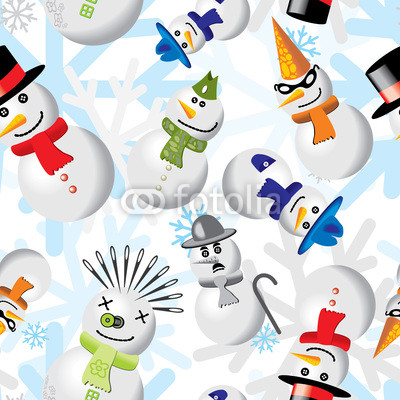 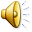 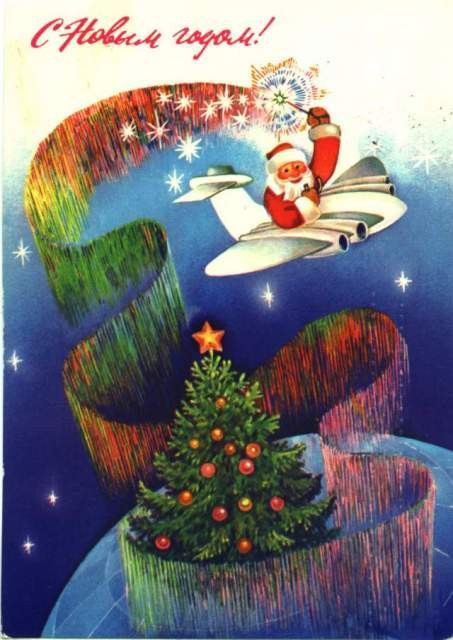 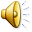 ЗАЛ ОЖИДАНИЯ
[Speaker Notes: Музыка нового года
Вход детей]
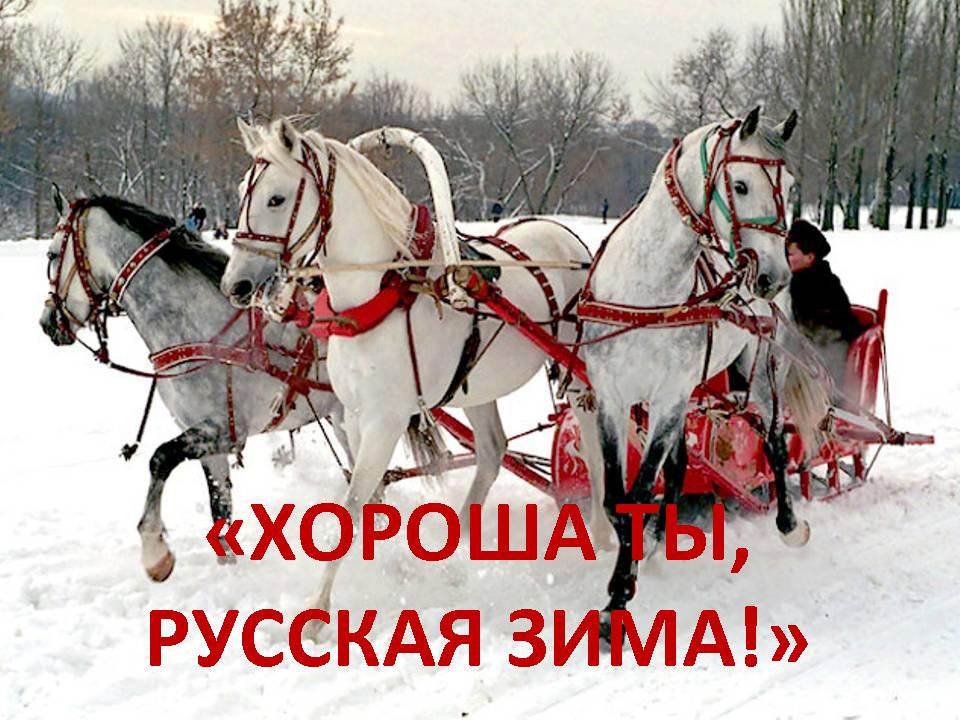 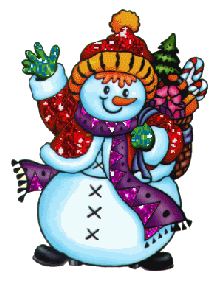 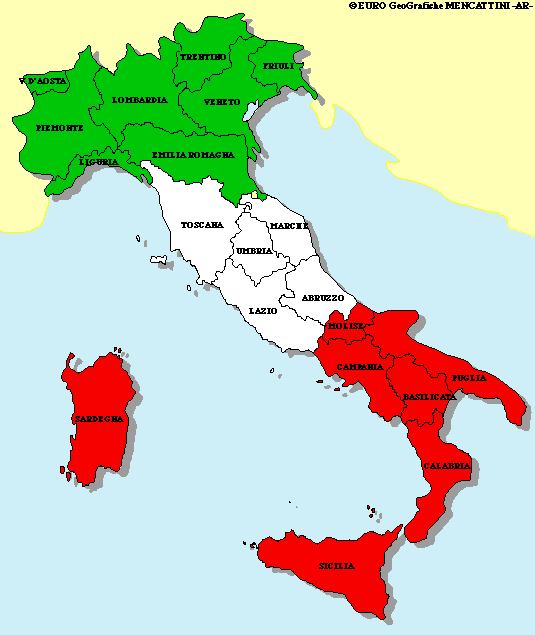 ИТАЛИЯ
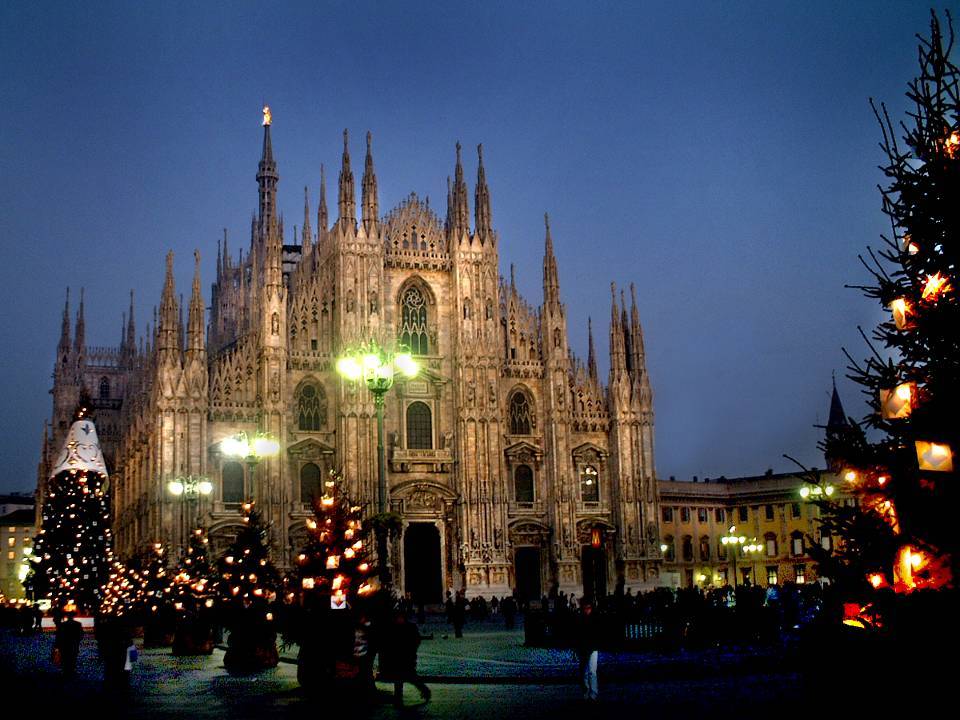 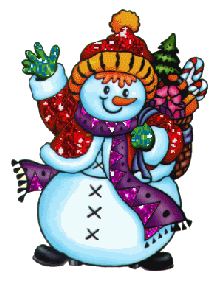 [Speaker Notes: ИТАЛИЯ]
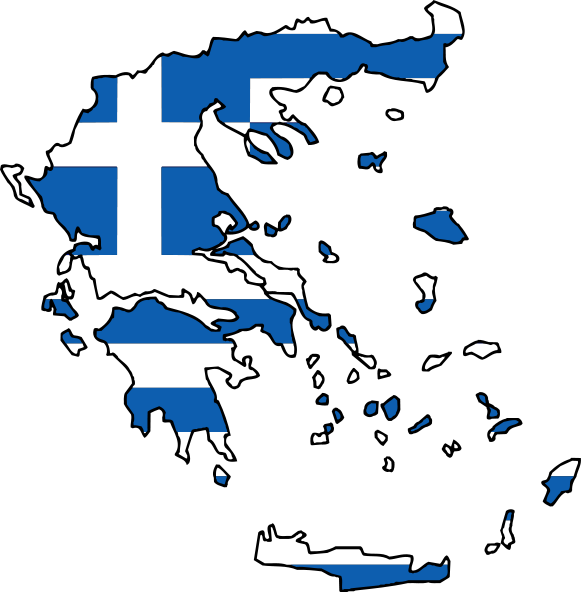 ГРЕЦИЯ
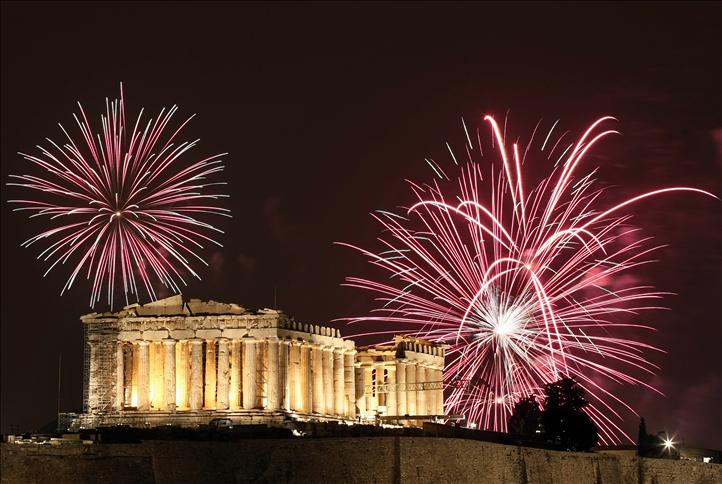 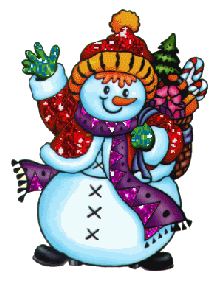 [Speaker Notes: ГРЕЦИЯ]
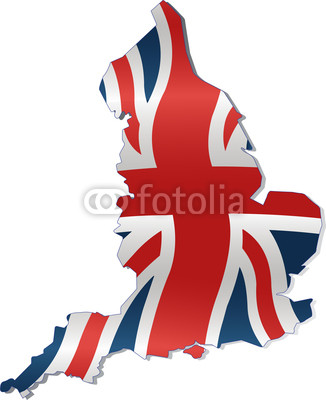 АНГЛИЯ
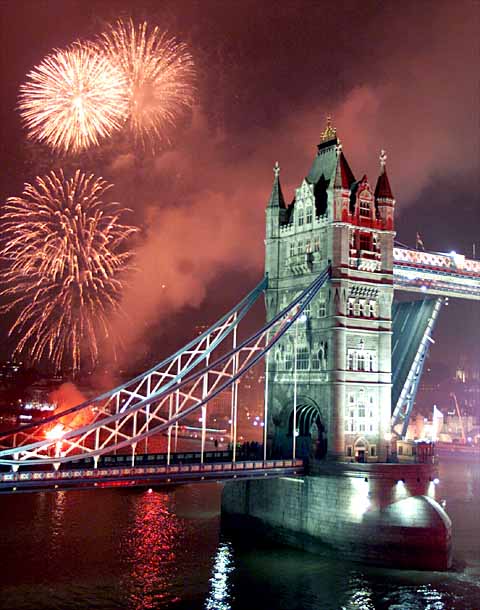 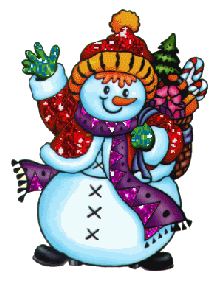 [Speaker Notes: АНГЛИЯ]
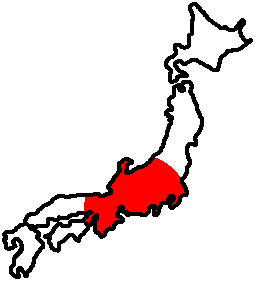 ЯПОНИЯ
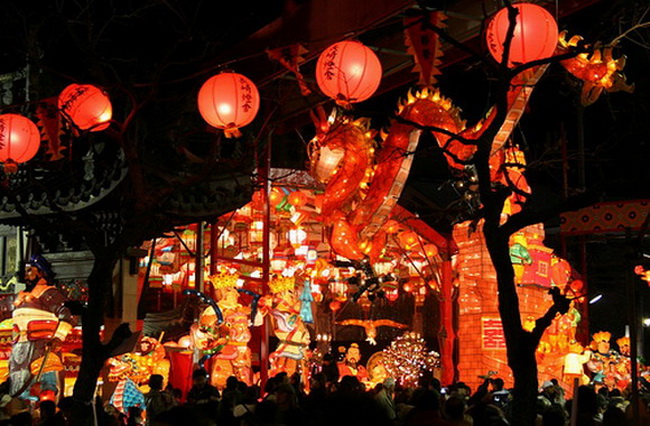 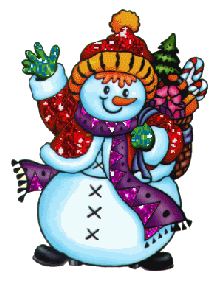 [Speaker Notes: ЯПОНИЯ]
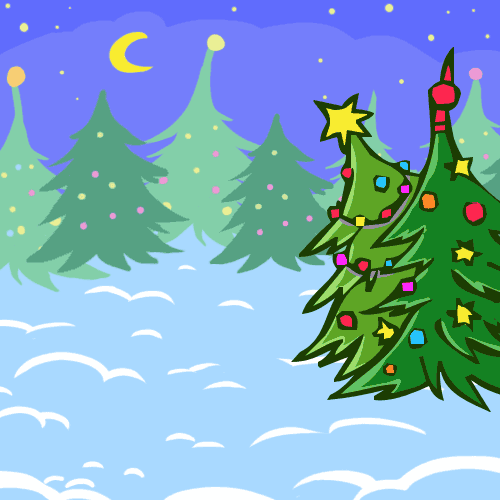 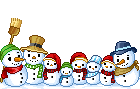 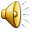 ШВЕЦИЯ
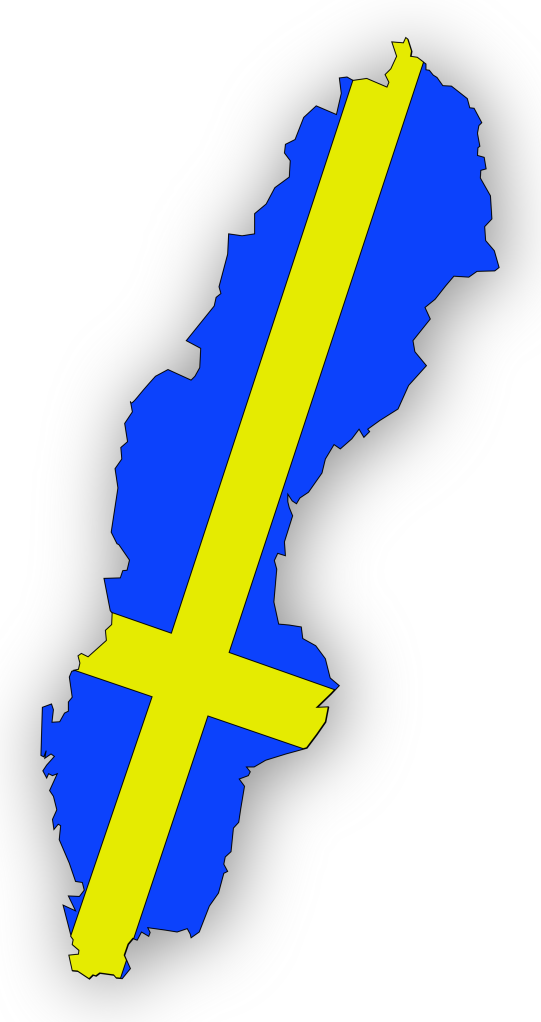 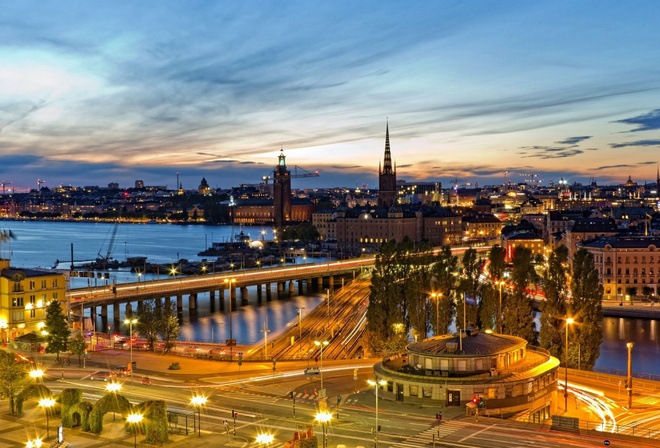 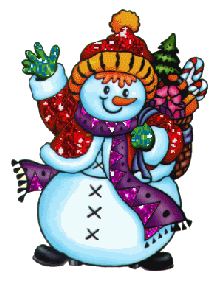 [Speaker Notes: ШВЕЦИЯ]
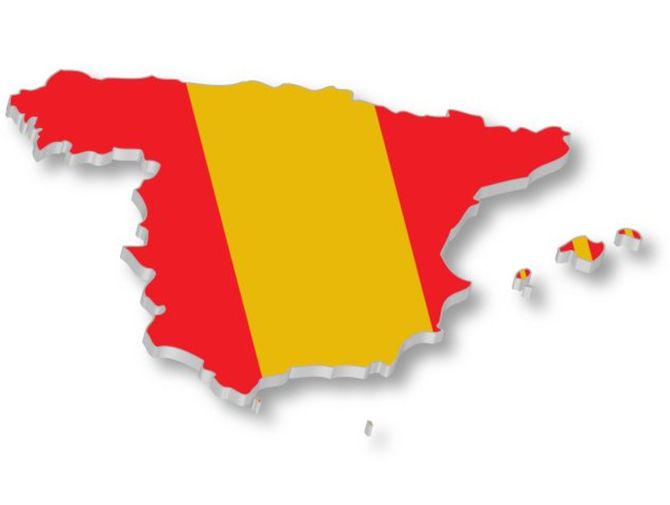 ИСПАНИЯ
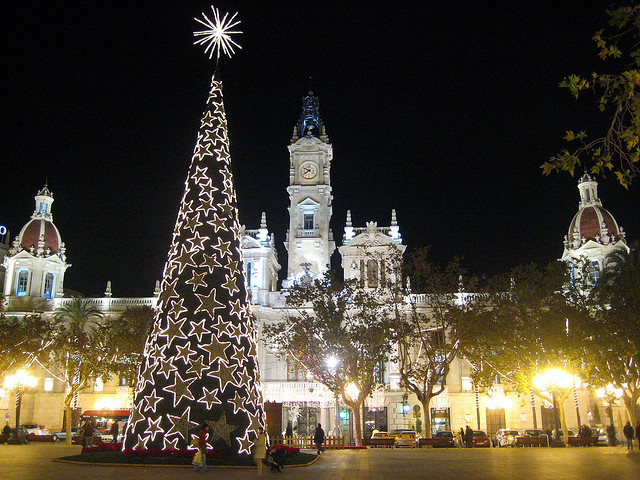 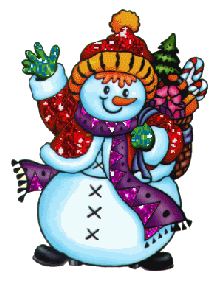 [Speaker Notes: ИСПАНИЯ]
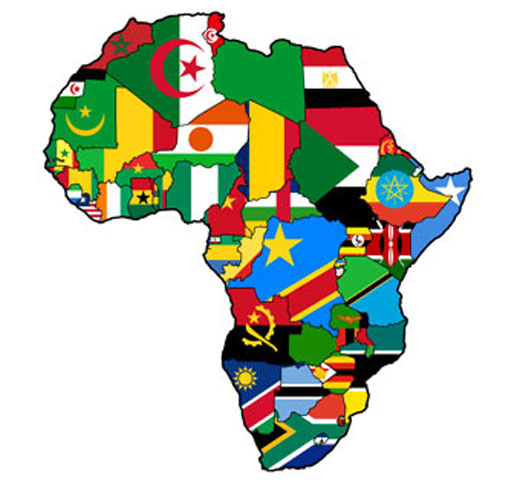 АФРИКА
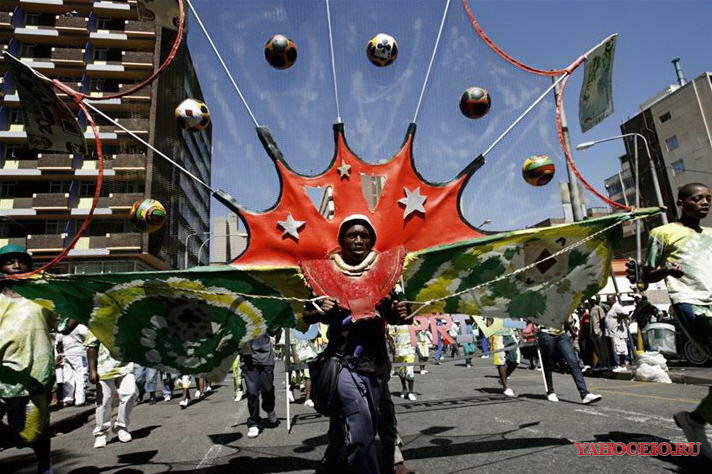 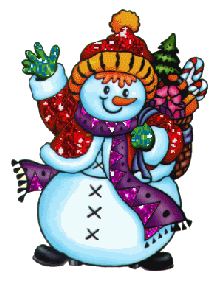 [Speaker Notes: АФРИКА]
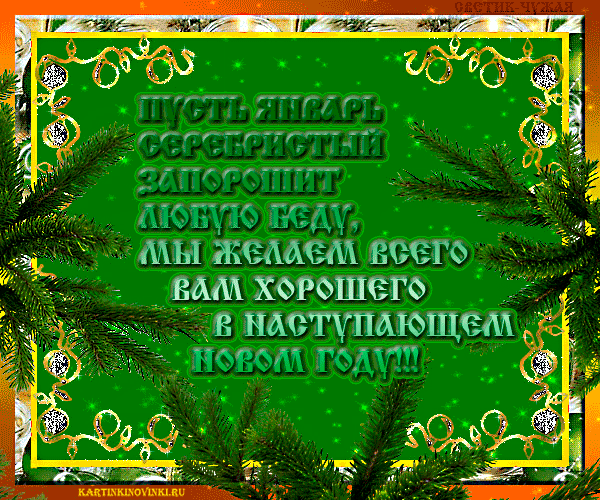